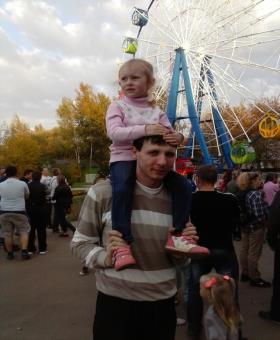 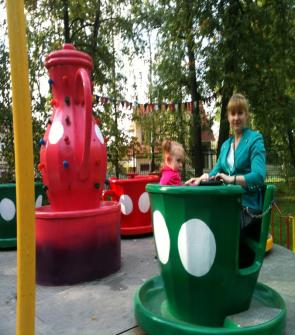 Ну какой же праздник без аттракционов
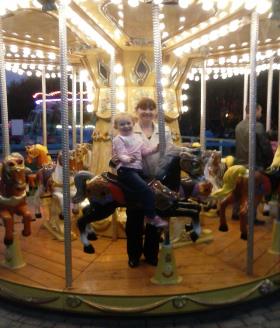 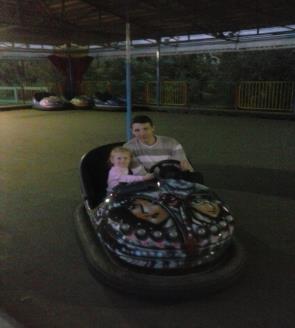